ISP Retreat Slide Template
INSERT DATE
*Check notes for instructions/more information
[Speaker Notes: Sample title: Welcome to the [Unit Name] ISP Retreat!]
Land Acknowledgement
[Speaker Notes: Insert a relevant image above and provide a land acknowledgment. 

You can refer to the following resources to help you develop your own land acknowledgment:

Respect, Sincerity & Responsibility: Land Acknowledgements @ UBC: https://wpl.ubc.ca/browse/professional-development/courses/wpl-pd-rsr 
UBC Wiki, Land Acknowledgements in Teaching and Learning: https://wiki.ubc.ca/Documentation:Inclusive_Teaching/Land_Acknowledgements_in_Teaching_and_Learning 
Indigenous Peoples: Language Guidelines Version 3.0: http://assets.brand.ubc.ca/downloads/ubc_indigenous_peoples_language_guide.pdf]
Introduction
[Speaker Notes: Provide a brief summary of the actions your unit has already taken to engage with the ISP. 

Identify which of the ISP goals and related actions best fit with your unit's mandate. You can find the eight goals and forty-three actions here: https://isp.ubc.ca/implementation/the-action-plan/.]
Schedule
TIME – Introduction, review schedule, discuss ISP Self-Assessment Toolkit
TIME – Break 
TIME – Breakout discussions
TIME – Lunch 
TIME – Activity/presentation
TIME – Plenary discussion of actions, timelines, measurement, and accountability
[Speaker Notes: Add, modify, or remove items from the schedule as needed.]
Community Agreements
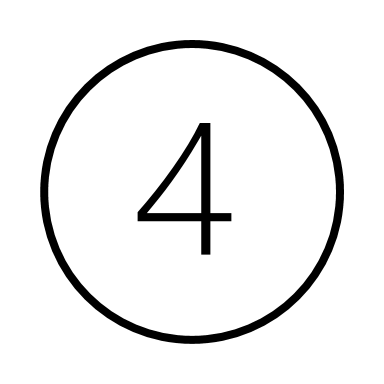 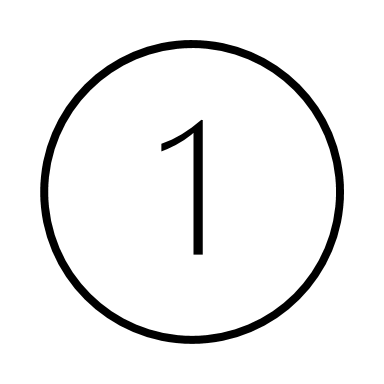 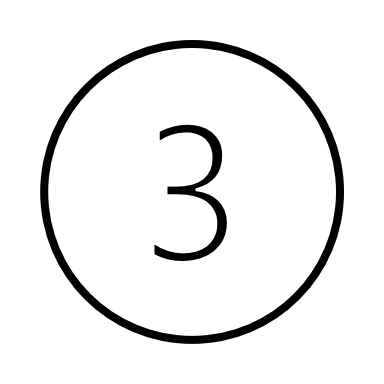 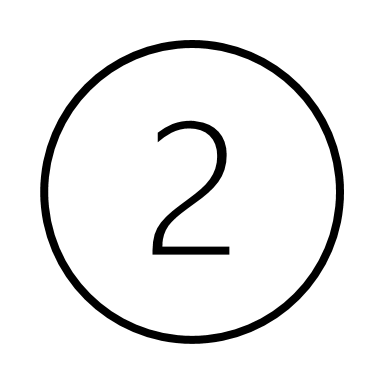 Insert Agreement
Insert Agreement
Insert Agreement
Insert Agreement
[Speaker Notes: Provide a list of community agreements to ensure participants engage in safe, respectful, and meaningful conversations. 

Below are some examples:

1. No one knows everything, but together we know a lot. 
2. Intent does not equal impact. 
3. Our best is better than perfect. 
4. Step up and step back.
5. Mistakes are okay

Feel free to use (or not use) the examples above and add your own agreements.]
1) ISP Self-Assessment Toolkit
[Speaker Notes: Review the results from the ISP Self-Assessment Toolkit survey. Identify areas of agreement or disagreement in the results. Identify what your unit is doing well and where you can improve. 

Include screenshots of the results in your slides to make it easier for participants to visualize the results.]
2) Coffee Break!
Back in # minutes
[Speaker Notes: Encourage participants to get up and move.]
3) Breakout Discussions
What can we do as a group?
[Speaker Notes: Discuss your unit's overall goals, then ask participants to move into breakout groups to identify goal-focused actions they can take based on the scope of their role.]
4) Lunch!
Back in # minutes
[Speaker Notes: Add a note about the catering service you're using (especially if you've chosen an Indigenous caterer!)]
5) Activity/Presentation
[Speaker Notes: Introduce the facilitator/presenter and the activity/topic.]
6) ISP Actions - Plenary
What can we do together?
[Speaker Notes: Ask each breakout group to report back on their goals and actions. 

Ask each group to narrow down their list of actions to those which are most attainable, impactful, and which most closely align with their work (2-3 actions per group)]
7) Measurement and Accountability
How can we measure and ensure our success with respect to the actions we’ve selected?
How does this fit into the scope of our ongoing work?
[Speaker Notes: Ask participants to re-form their breakout groups to discuss how their particular goals could be measured and the timeline for relevant actions.

Return to plenary and ask each group to report back on their measurement criteria.]
8) Next Steps
What is one personal objective, one group objective, and one unit objective that you want to have accomplished one year from now?
[Speaker Notes: Facilitate a conversation about next steps using the question above to guide the discussion. Ask everyone to take 5 minutes to write down their answers on paper. 

After this exercise, facilitate a discussion about how to move forward sustainably. Ask participants to consider the following:

How can we ensure as a unit that we are successful in sustaining our commitments, advancing our learning, and achieving these actions/goals?
How can we make these actions/goals part of ongoing conversations?
How do we envision accountability with this process? When do we check in? How do we check in, see we’re on track, and course correct if needed?]
Wrap Up
[Speaker Notes: Thank everyone for participating and review next steps.]
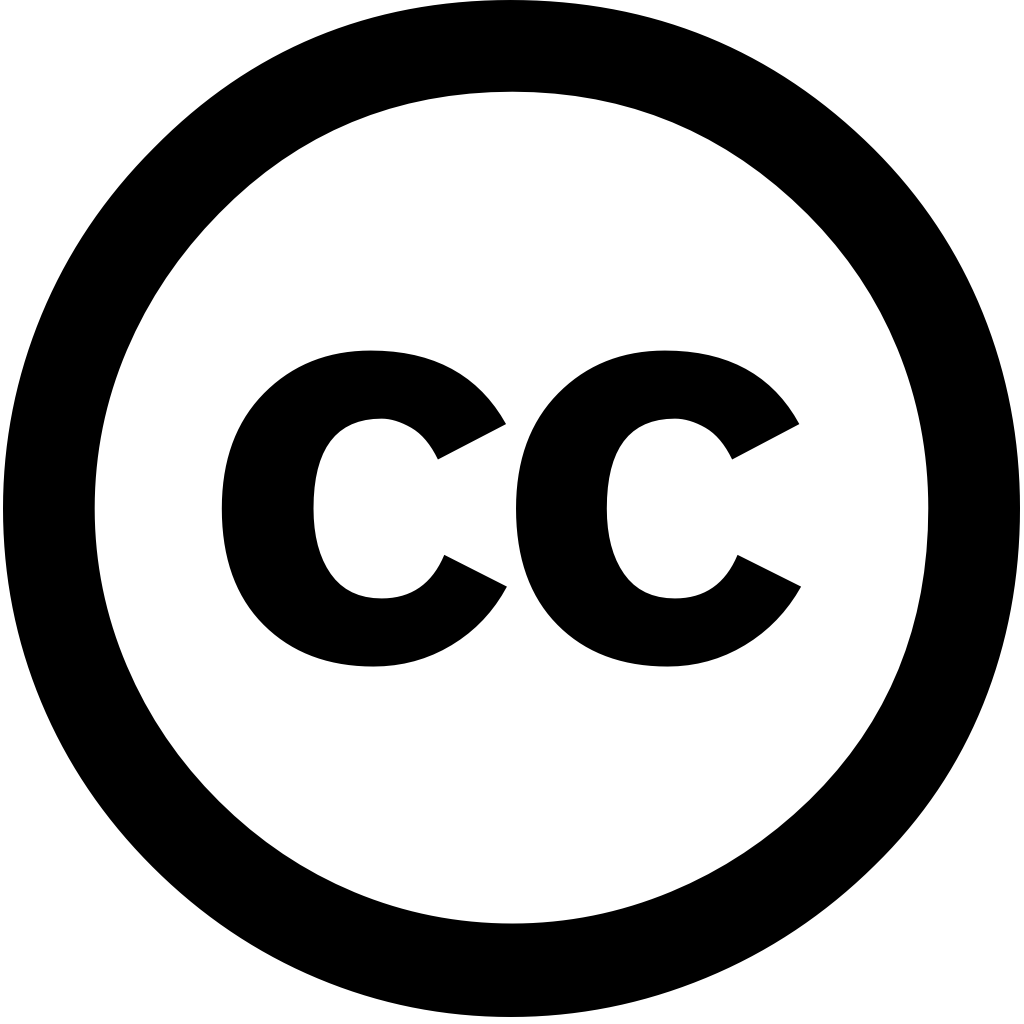 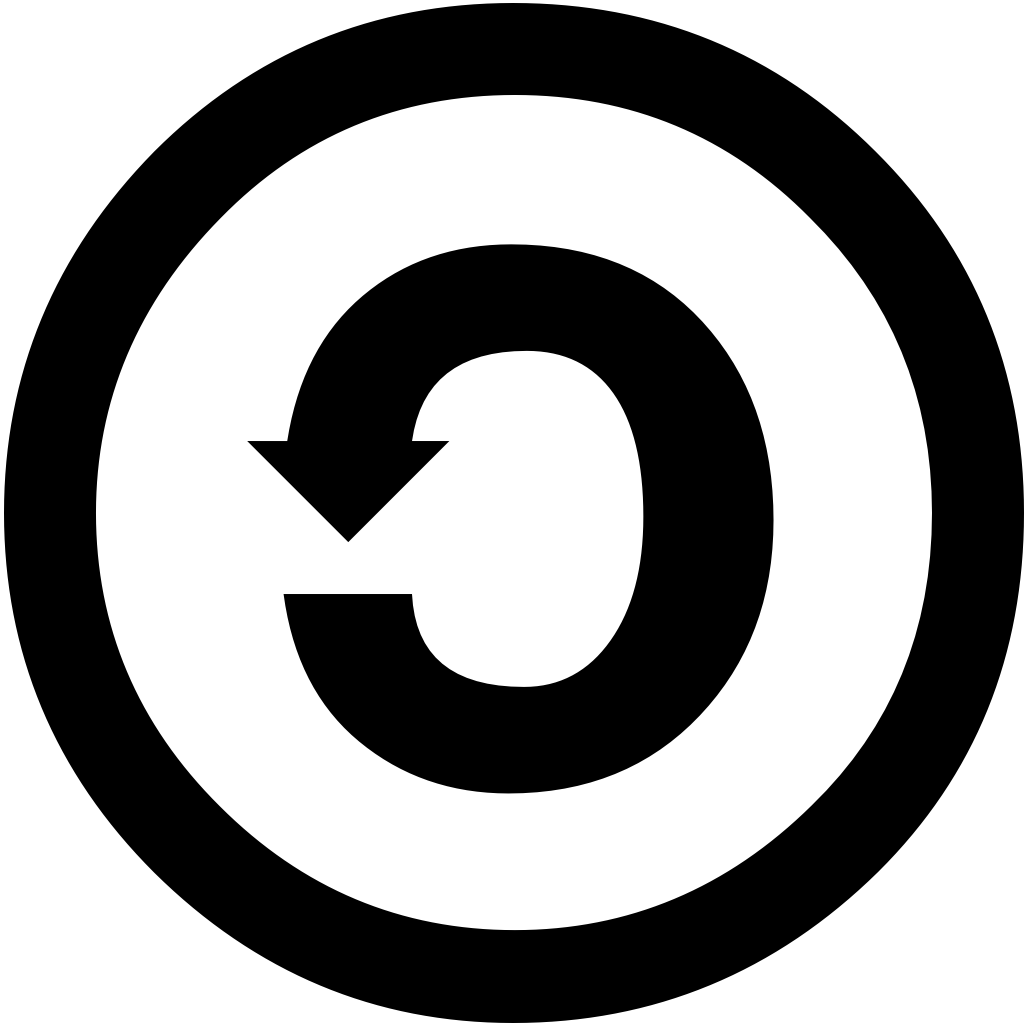 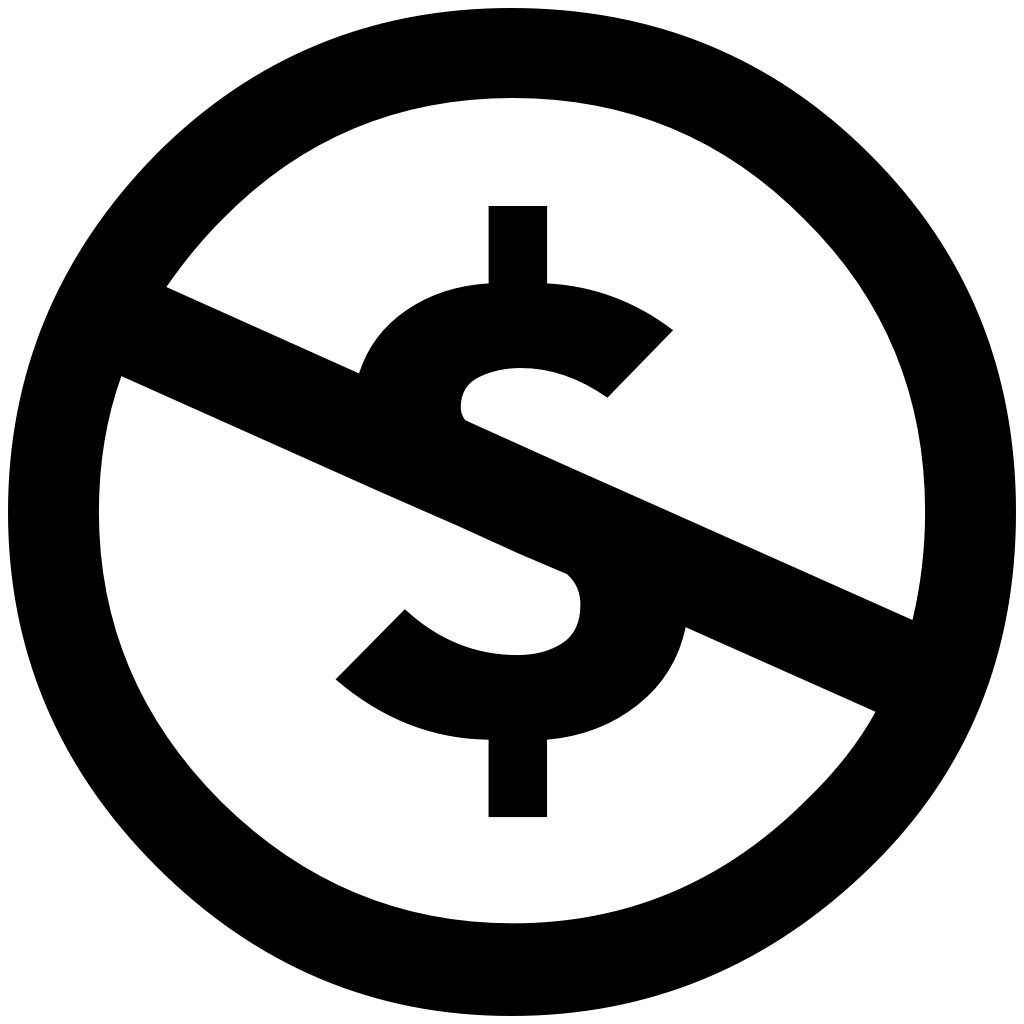 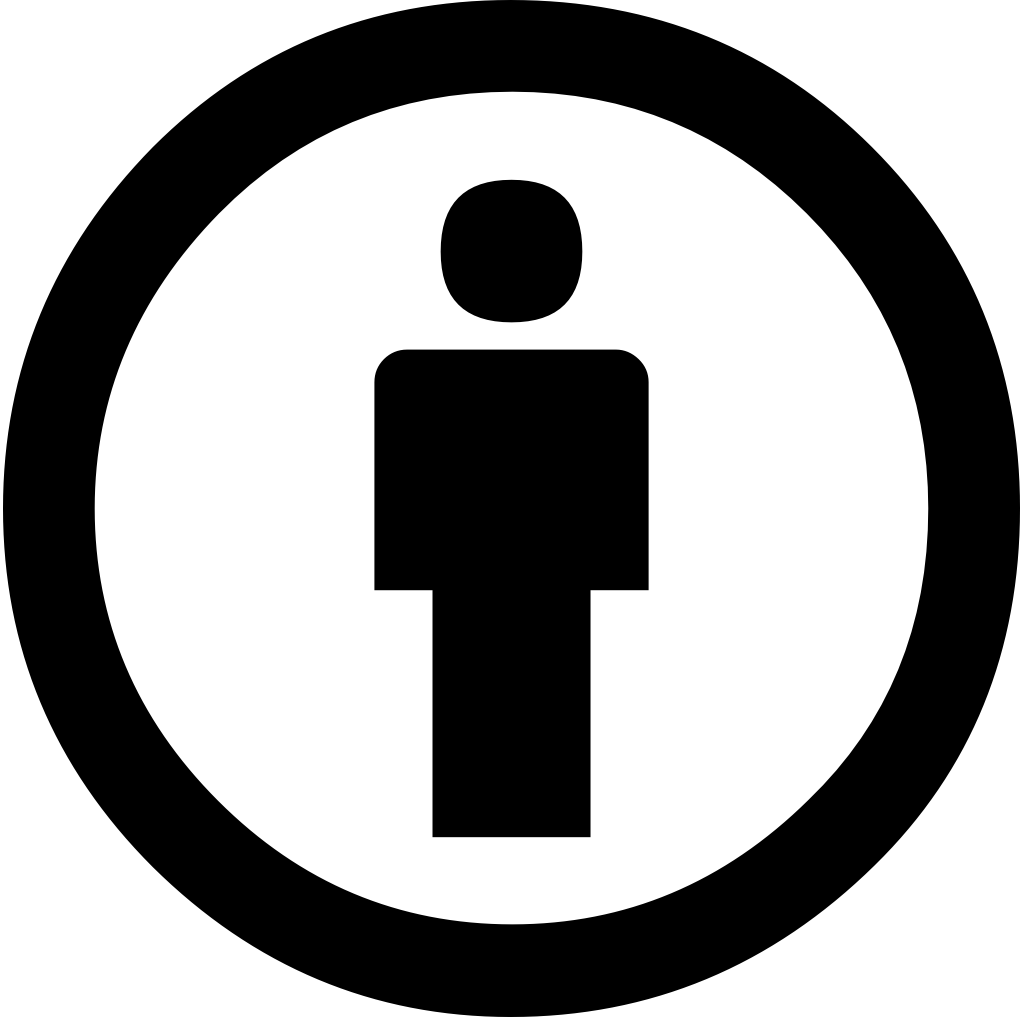 This work is licensed under a Creative Commons Attribution-NonCommercial-ShareAlike 4.0 International License.